PECKOVINY
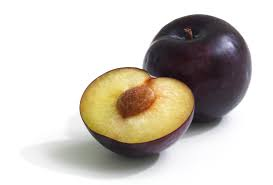 Obecná charakteristika
Peckoviny patří botanicky do čeledi růžovitých, stejně jako jádroviny.
Plody jsou jednosemenné peckovice s dužnatým oplodím. 
Semena se nacházejí uvnitř tvrdé pecky.
Peckoviny dělíme na:
se slupkou hladkou neojíněnou (červené peckoviny) – višeň, třešeň a mahalebka
se slupkou hladkou ojíněnou (modré peckoviny) – slivoně, které dále dělíme podle vlastností plodů na švestky, pološvestky, slívy, renklody a mirabelky
se slupkou plstnatou – meruňky, broskvoně a mandloně. Broskvoně dále dělíme na pravé broskvoně a nektarinky.
Se slupkou hladkou neojíněnou
Červené peckoviny – višeň, třešeň, nektarinka a mahalebka
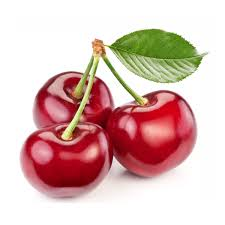 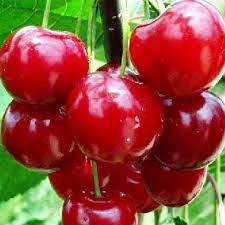 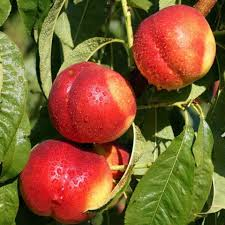 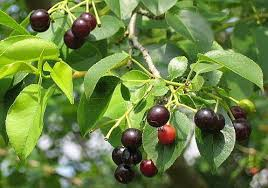 Se slupkou hladkou ojíněnou
Modré peckoviny – slivoně, které dále dělíme podle vlastností plodů na švestky, pološvestky, slívy, renklody a mirabelky
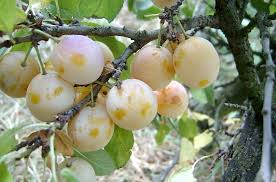 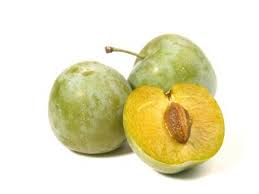 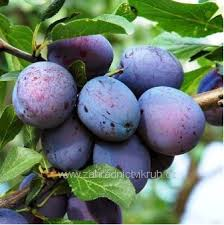 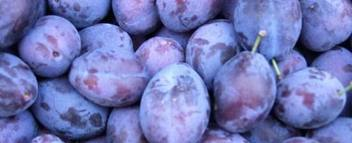 Se slupkou plstnatou
Meruňky, broskvoně
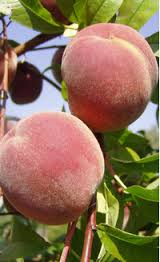 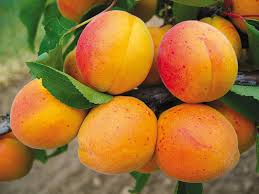 TŘEŠEŇ
V našich podmínkách se třešním velice daří. 
Ptáčnice se používají jako podnož pro vyšší tvary třešní.
Během zrání jsou plody napadány špačky. 
Třešně zrají jako první ovocný druh na zahradách. 
Odrůdy třešní:  Kordia, Napoleonova, Karešova, Kaštánka
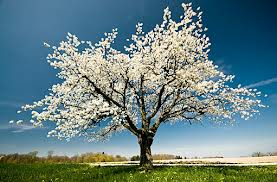 Strom: až 10 m vysoký, opadavý

Plod: peckovice kulatého nebo srdčitého tvaru, červená až tmavočervená

Květ: bílý, dlouze stopkatý, v chocholíkovitých svazcích

List: listy jsou uprostřed nejširší
a směrem ke špičce se zužují
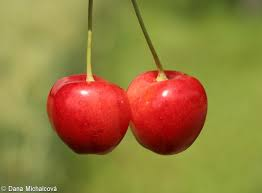 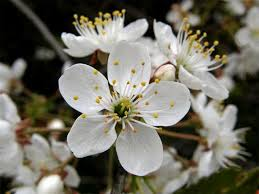 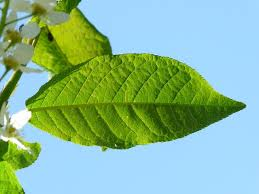 VIŠEŇ
Višně se pěstují ve všech ovocnářských oblastech. 
Je to nejméně náročný ovocný druh pokud jde o klimatické a půdní podmínky. 
Višně se hodí především k teplenému zpracování. 
Odrůdy višní: Favorit, Morela pozdní

Strom: 		až 8 m, opadavý
Plod: 		podobné třešním, velké asi 2 cm, krátká stopka
Květ: 		květy bílé, stopkaté, na bázi stopky mívají palisty
List: 		lesklé, podobné listům třešní
ŠVESTKA
Pochází z Kavkazu.  
Švestky mají větší požadavky na vlhkost půdy a na vyšší vzdušnou vlhkost, proto jsou vhodnější do středních i poněkud vyšších poloh.  
Trpí virovou chorobou ŠARKA – deformace a opadávání listů i plodů 
Odrůdy – Domácí švestka, Vlaška, …
Strom:  vysoký 6 m, opadavý, dlouhověký

Plod: vejčité, veliké 3 – 6 cm,
modré až modrofialové

Květ: bílý, pětičetný

List: 	vejčitý, okraje slabě pilovité, 
pololesklý
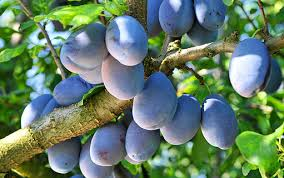 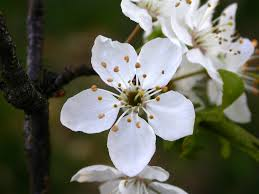 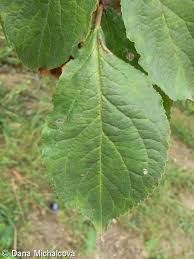 Švestky dělíme na:
Pravé švestky – podlouhlý typický švestkový tvar s výrazně modrou ojíněnou slupkou. Dužnina je pevná a dá se od pecky oddělit, špičatý plod i pecka na obě strany.

Pološvestky – plody oválné, dužnina
chuťově méně výrazná a měkčí než u pravých švestek
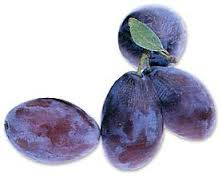 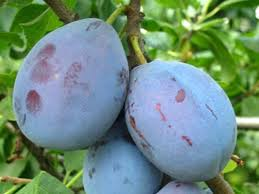 SLÍVA
Pochází z přední Asie. 
Tvar stromu je podobný švestce. 
Spolu se švestkami bývaly naším nejrozšířenějším ovocem, a to především pro svou lehkost v rozmnožování, pěstování a všestranné použití.
Nyní se pěstují méně především proto, že jsou napadány virovou chorobou – šarka švestek. Ta škodí především tím, že způsobuje deformování a předčasné dozrávání a opadávání plodů.
Strom: 	podobný švestce
Plod: 	kulovitý tvar žluté, zelené, modré nebo červené barvy
Květ: 	bílé květy
List: 		podobný švestce
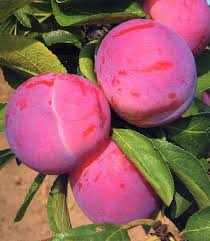 Odrůdy slív dělíme na :
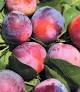 Slívy – menší kulovité plody, dužnina 
nejde od pecky

Renklody – velké kulovité plody 
různých barev, kyselá dužnina jde 
dobře loupat

Mirabelky – malé kulovité žluté plody, dužnina jde dobře od pecky, výborné
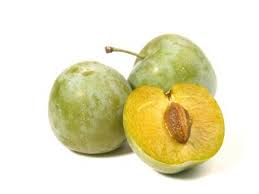 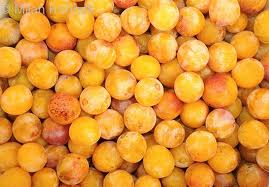 MERUŇKA
Meruňka pochází ze Střední Asie a Číny.
Nejlépe meruňkám vyhovují středně těžké písčitohlinité půdy. 
Vyžadují teplejší klimatické podmínky a slunnou polohu. 
Kvetou brzy zjara a často jsou poškozeny posledními mrazíky.  
Odrůdy: Velkopavlovická, Bergeron, Maďarská nejlepší, Karola, Radka, ..
Strom: až 6 m, opadavý

Plod:    kulatá peckovice velká 3 x 5 cm, 
žlutá až žlutooranžová

Květ:    před olistěním, bílé někdy
s růžovým nádechem

List: 	   srdčité, široce vejčité a často 
lesklé
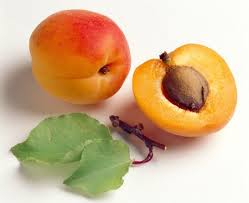 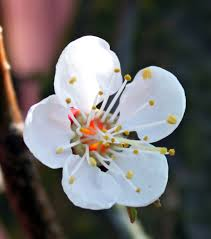 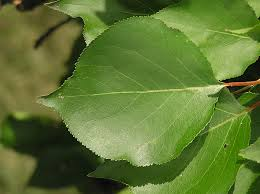 BROSKVOŇ
V naší republice nejsou příznivé podmínky pro pěstování broskvoní, pěstují se v sadech jen na jihu Moravy a v Polabí, kde je vyšší teplota a dostatek slunce. 
Broskvoně koření poměrně mělce, proto vyžadují ty nejlepší středně těžké půdy s dostatkem humusu. 
Odrůdy: Red Haven, Luna, Flamengo, ..
Strom: velký až 5 x 5 m, opadavý

Plod:    6 – 8 cm velká žlutá, 
oranžová nebo červená 
peckovice s ochmýřeným povrchem

Květ:    před olistěním, většinou světle 
narůžovělé, někdy temně červené

List: 	 s protáhlé s lehce pilovitým okrajem
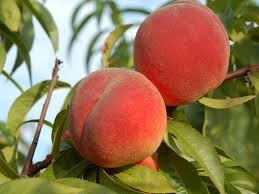 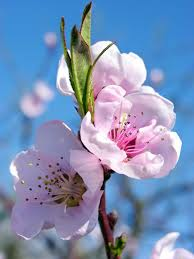 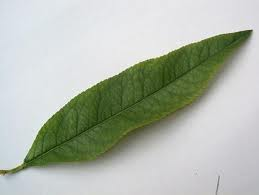 Broskve dělíme na:
Broskve pravé – povrch plodu je ochmýřený



Nektarinky – povrch plodu je lesklý
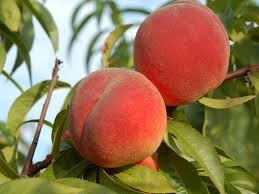 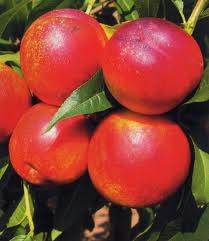 Otázky:
Vyjmenujte zástupce peckovin.
Rozdělte peckoviny podle slupky a uveďte příklad.
Který ovocný strom kvete brzy zjara a je poškozován pozdními mrazíky? 
Který ovocný strom plodí jako první v roce?
Jak dělíme švestky?
O které ovoce se jedná? „Velké kulovité plody 
různých barev, kyselá dužnina jde dobře loupat.“